EINFOSE
http://einfose.ffos.hr/
Organizacija informacij in sistemi za poizvedovanje
Jan Pisanski / PIS&R
Različni tipi dokumentov*
Besedilo
Slike (in filmi)
Zvok (glasba, govor, drugi zvoki)
Mešano

*Kaj je dokument?
Jan Pisanski, 2018
Kako lahko najdemo, kar hočemo / želimo?
Jan Pisanski, 2018
Kako lahko najdemo, kar hočemo / želimo?
Besedilo(celotno besedilo)
Jan Pisanski, 2018
Kakšne so težave z iskanjem po celotnem besedilu?
Npr. na primeru znanstvenih člankov
Jan Pisanski, 2018
Kakšne so težave z iskanjem po celotnem besedilu?
Terminologija
Različni jeziki
Iskanje določene značilnosti (avtor, beseda iz naslova, naslov revije, leto izdaje, …)
Jan Pisanski, 2018
Kaj pa slike in zvok?
Jan Pisanski, 2018
Rešitev: metapodatki
Strukturirane informacije o dokumentu
Standardna struktura: metapodatkovni elementi
Standardna pravila in vrednosti (npr. za datume, imena; kontrolirani slovarji)
Standardno kodiranje/format
Jan Pisanski, 2018
Kontrolirani slovarji
Seznam možnih/potrjenih vrednosti 
Kode za jezike
Žanri
…
Predmetne oznake
Klasifikacije
Jan Pisanski, 2018
Orodja za vsebinsko opisovanje
Seznami izrazov
Sinonimi
Hierarhični odnos
Drugi odnosi

Odnosi omogočajo spoznavanje terminologije in domene
Jan Pisanski, 2018
Primeri iz Deweyjeve decimalne klasifikacije
Jan Pisanski, 2018
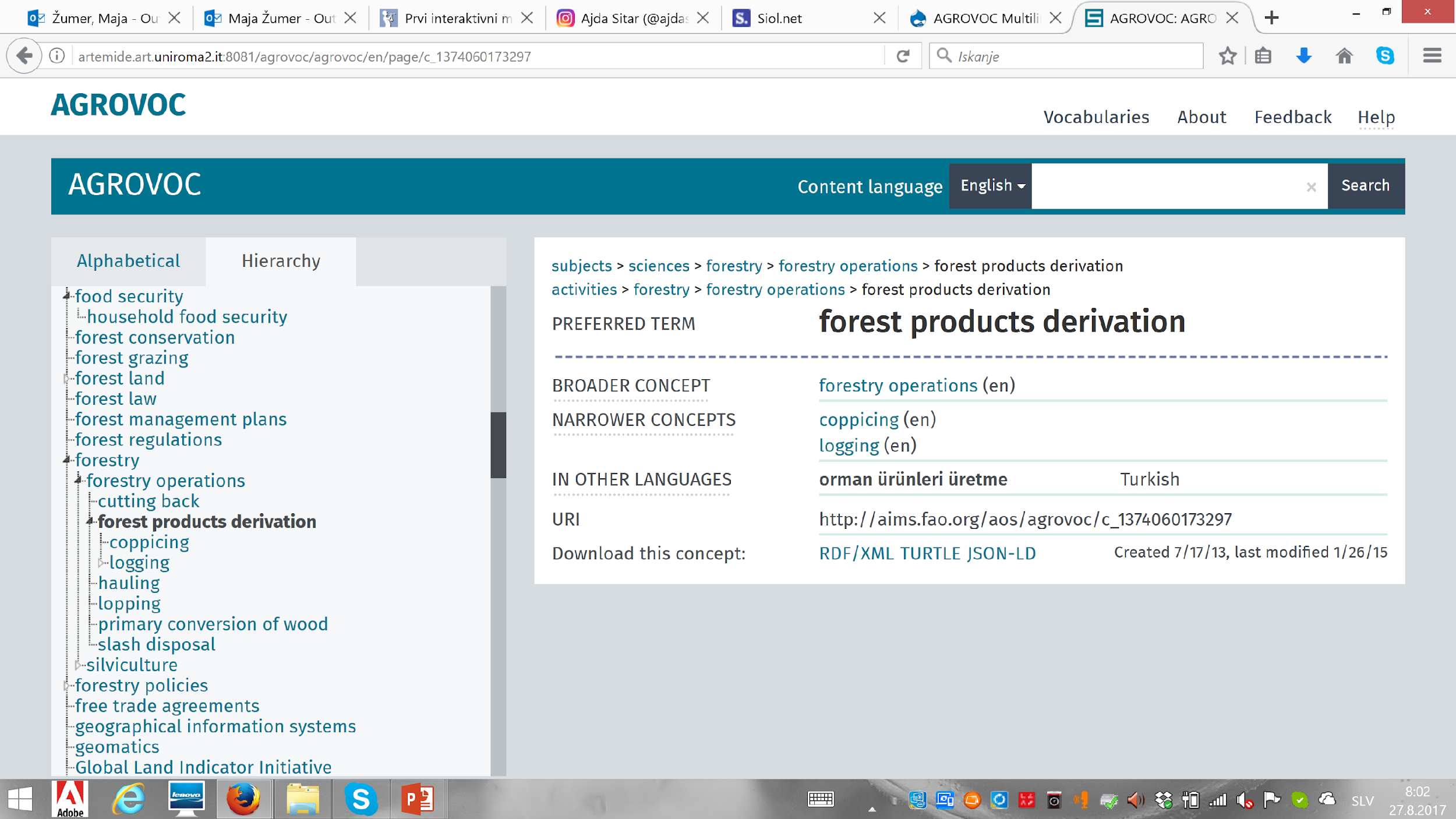 Jan Pisanski, 2018
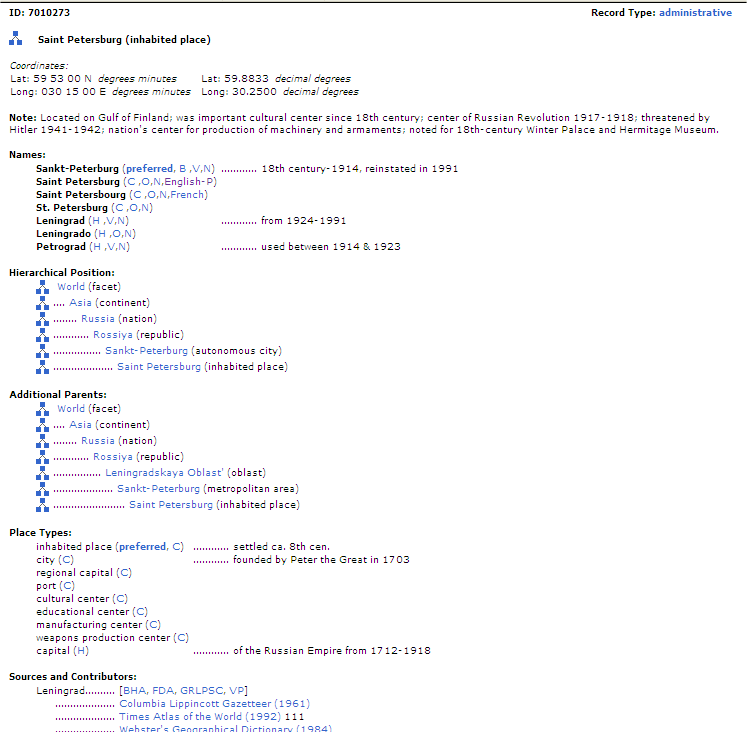 Jan Pisanski, 2018
Normativna kontrola
Najpogosteje normativna kontrola imen

Zbiranje vseh poimenovanj (in izbira izbranega poimenovanja)
Jan Pisanski, 2018
Primer
Shakespeare, William, 1564-1616. ‎       Shakespeare, William ‎                          William Shakespeare ‎      Шекспир, У. 1564-1616 Уильям ‎      Шекспир, Уильям, 1564-1616. ‎           شكسبير، وليام ‎      שיקספיר, ויליאם, 1564-1616 ‎      شكسبير، وليم، 1564-1616. ‎           Shakespeare, W. 1564-1616 William ‎      Shakespeare, William <pseud.> ‎      Shakespeare, William (English playwright and poet, 1564-1616)
Jan Pisanski, 2018
Normativna kontrola
Osebe, podjetja, skupine kot avtorji ali teme uporabljajo različna imena
Naključno
Skozi čas
Odvisno od okoliščin

Mehanizem, ki omogoča:
Iskanje po katerikoli obliki imena
Zbiranje vseh del nekega avtorja ne glede na uporabljeno obliko imena
Jan Pisanski, 2018
Organizacija informacij
Dolga tradicija
Knjižnice - zgodovinsko glavno vlogo
Še pomembnejša v digitalnem okolju
Čeprav je uporaba tradicionalnih metod možna, ni smiselna
Poenostavljena ‚katalogizacija‘
Avtomatsko procesiranje
Avtomatsko gesljenje, klasifikacija
Podobnost (na podlagi uporabniškega vedenja)
Jan Pisanski, 2018
Organizacija informacij
Omogoča lociranje in uporabo informacij

Vloga informacijske znanosti je, da:
razvija mehanizme in orodja
jih ovrednoti
proučuje uporabniške potrebe
proučuje uporabniško vedenje
Jan Pisanski, 2018
Instructor Contact Information
Jan Pisanski, 2018